Informe de Resultados
Ejercicio de participación para Encuentro Empresario Digital
31 de Agosto de 2018
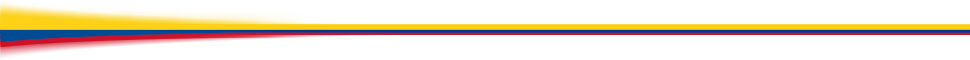 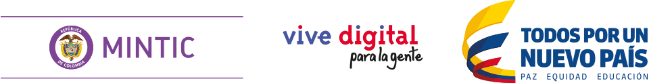 Contenido
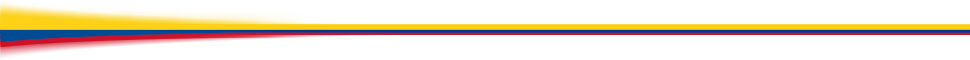 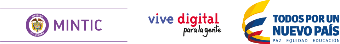 1. Introducción
El Ministerio de Tecnologías de la Información y las Comunicaciones - MinTIC, comprometido con la lucha contra la corrupción, la participación ciudadana y el fomento de la integridad pública realizó el Encuentro Empresario Digital, como estrategia del masificación del Programa Empresario Digital de la Subdirección de Comercio Electrónico.

Empresario Digital es la primera plataforma virtual gratuita con 36 temas de formación empresarial, que busca incrementar el acceso, uso y apropiación de Internet en las MiPyme colombianas para que apliquen la tecnología en sus procesos de negocio, con el fin de incrementar su competitividad y productividad. Se estructura sobre cuatro áreas claves para iniciar el proceso de Transformación Digital de las empresas: comercio electrónico; productividad y operaciones; administración; planeación estratégica y toma de decisiones.
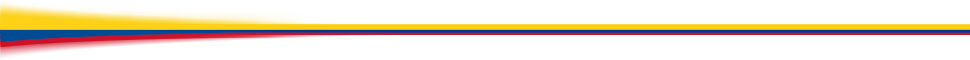 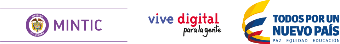 2. Objetivo del informe
El presente informe tiene como objetivo, dar a conocer los resultados del ejericio de diálogo de doble vía con la ciudadanía y grupos interesados del MinTIC, realizado para el sector Empresarial colombiano
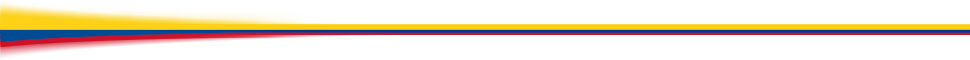 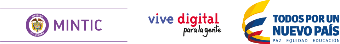 3. Fases de la acción de diálogo
1
4
2
3
4. Resultados y evidencias por fase
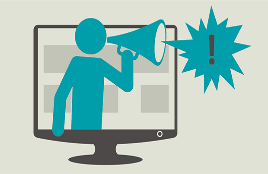 1. Convocatoria
4. Resultados y evidencias por fase
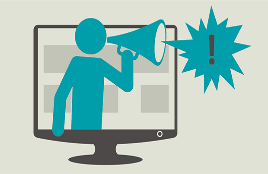 1. Convocatoria
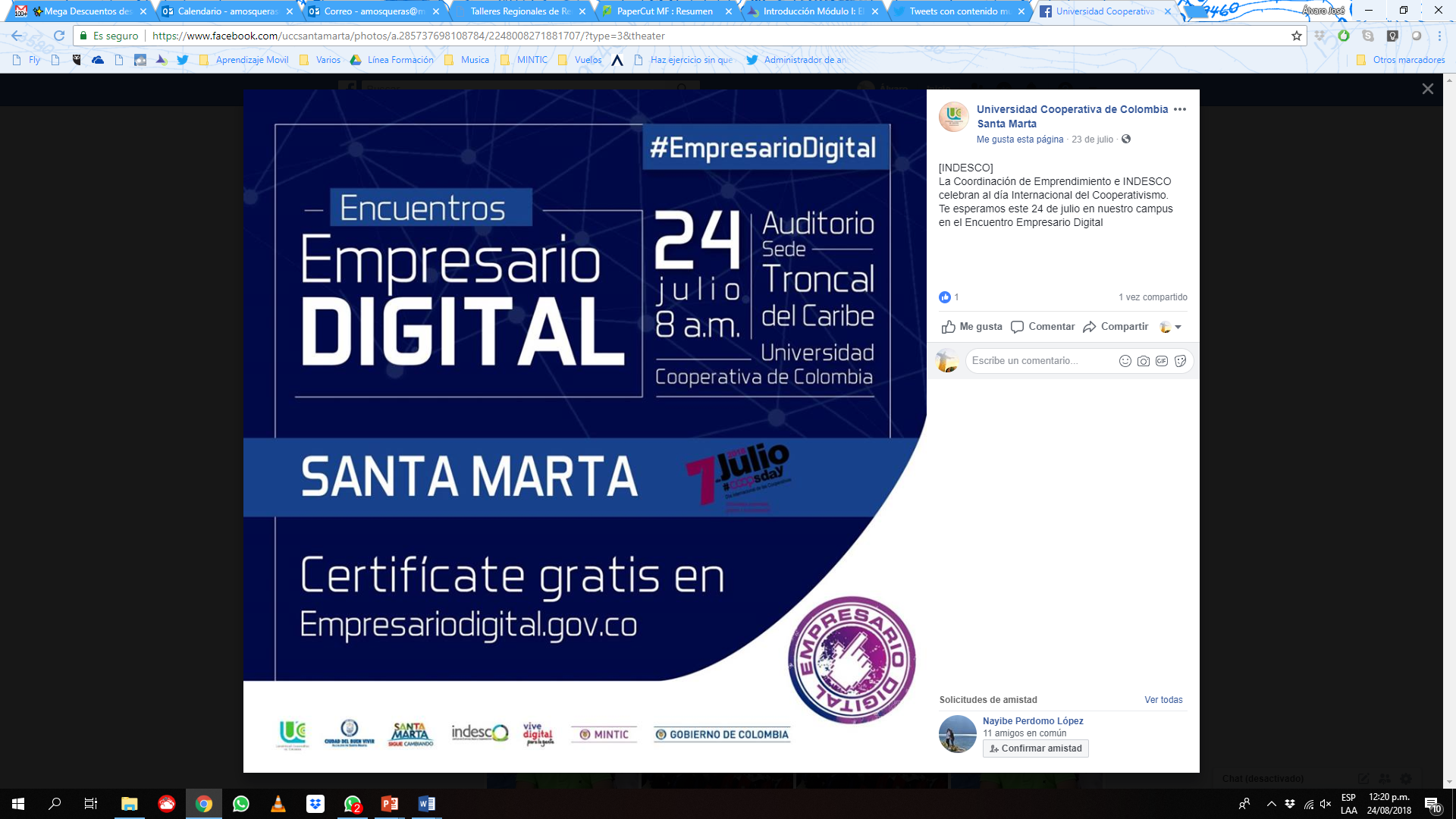 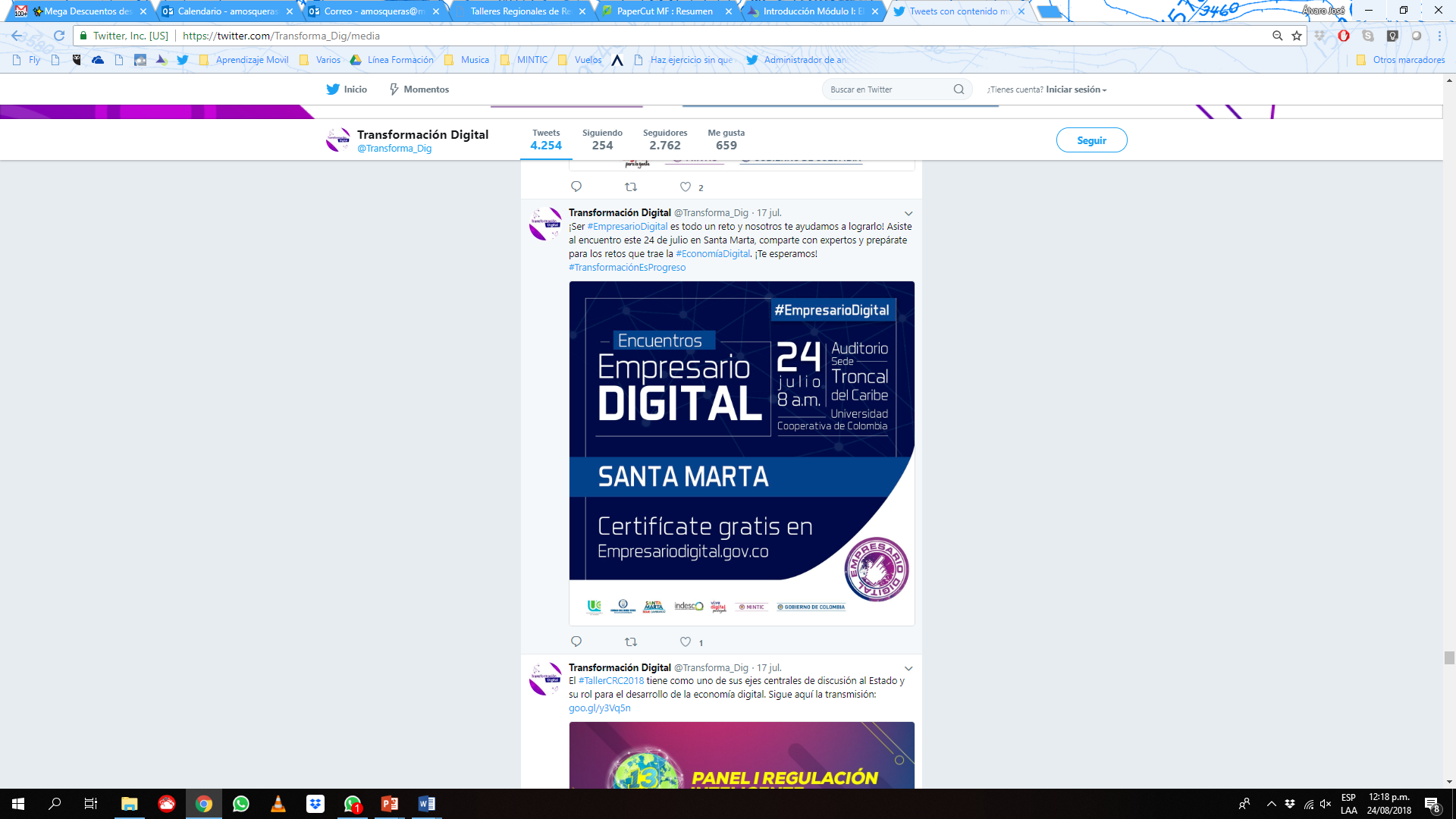 Evidencias
4. Resultados y evidencias por fase
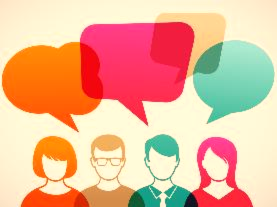 2. Recepción de 
participaciones
4. Resultados y evidencias por fase
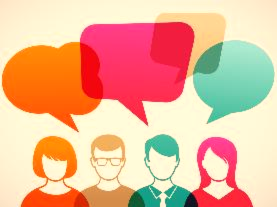 2. Recepción de 
participaciones
En el ejercicio de Participación Ciudadana o Rendición de Cuentas Participó un total de 60 ciudadanos. Las preguntas sobre el tema tratado fueron resueltas directamente en el auditorio por parte del ponente.
5. Logro del Objetivo Planteado
Gracias a este Encuentro Empresario Digital, se logró que los participantes se inscribieran en la plataforma y fueran multiplicadores de este servicio de formación virtual gratuito del Ministerio TIC.
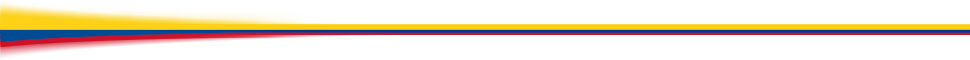 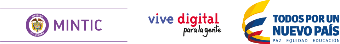 6. Conclusiones
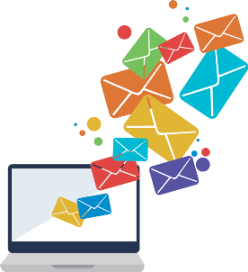 El público que participó en el evento fue presencial, no hubo servicio de streaming, FBLive o similares.
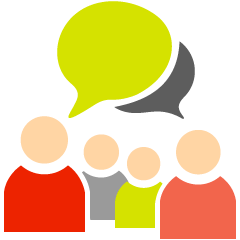 Convocatoria por múltiples canales virtuales, Plataformas virtuales, grupos focales, página web.
Número de participantes en la actividad. Participaron un total de 60 ciudadanos de forma presencial
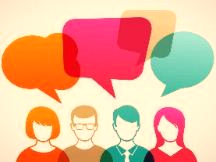 Respuesta 
al 100% de las participaciones recibidas
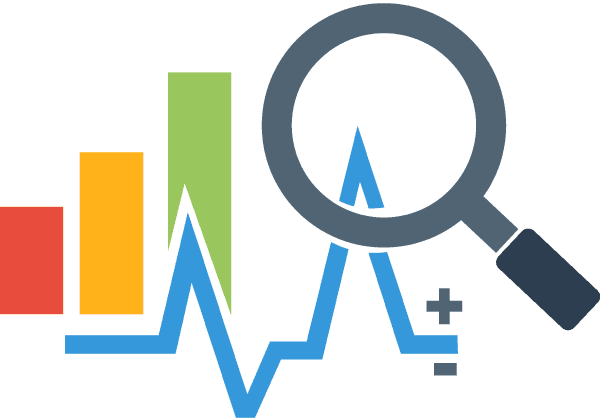 2018
Ministerio de Tecnologías
de la Información y las Comunicaciones
Tel:+57(1) 344 34 60
Edif. Murillo Toro Cra. 8a entre calles 12 y 13, Bogotá, Colombia - Código Postal 111711
www.mintic.gov.co – www.vivedigital.gov.co
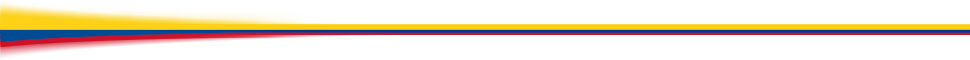 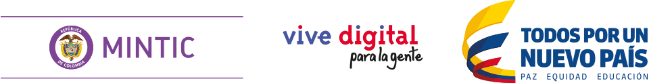